Class #4
Styles of Preaching
Discussion on Requirement #2
Styles of Preaching
Thomas G. Long, The Witness of Preaching (Westminster/John Knox, 1989):

“Most of the time, . . . good sermon form results from careful thinking and planning in advance.  
Good sermon form is an artistic achievement, 
and no universally accepted and always reliable process exists for creating a satisfactory sermon form. . . .
When we think through, for each and every sermon, all the issues about sermon form, the end result of our thinking will often be not some utterly new and wildly innovative form 
but, rather, a form that has been employed by many preachers many times before, and quite effectively” (106, 126).
Styles of Preaching
The Old/Traditional Style
Introduction: the propositional statement
Point 1: the exposition of the text and application with an illustration
Point 2: 
Point 3:
Conclusion: the summary of the points and a poem as a concluding remark
	Intro._________________
	1. ____________________
	2. ___________________
	3. ____________________
	Conclusion____________
The New Homiletic
Fred Craddock, As One Without Authority (Abingdon, 1971):
“. . . effective preaching calls for a method consistent with one’s theology because the method is message; form and content are of a piece” (20).
The deductive approach vs. the inductive approach
	the universal truth			particular experiences


	particular experiences		the universal truth
The New Homiletic
David Buttrick, Homiletic (Fortress, 1987):
“Sermons are a movement of language from one idea to another, each idea being shaped in a bundle of words.  Thus, when we preach we speak informed modules of language arranged in some patterned sequence.  These modules of language we will call “moves” (23).
The New Homiletic
Henry Mitchell, Celebration and Experience in Preaching 
(Abingdon, 1990):
“Knowing that emotion is inescapable, the preacher must weigh each homiletical move for impact or effect, making sure that, so far as is in his or her power, the emotional involvement and suspense ascend progressively, to the final celebration.  This concluding element is the essential ecstatic reinforcement of the Word for all people” (34).
The New Homiletic
Eugene Lowry, The Homiletical Plot (John Knox, 1980):
 “Because a sermon is an event-in-time—existing in time, not space—a process and not a collection of parts, it is helpful to think of sequence rather than structure.  I propose five basic sequential stages to a typical sermonic process—a plot which may be visualized in the following way: . . . ” (25).
upsetting the equilibrium (Oops)
analyzing the discrepancy (Ugh)
disclosing the clue to resolution (Aha)
experiencing the gospel (Whee)
anticipating the consequences (Yeah)

How To Preach A Parable (Abingdon, 1989)
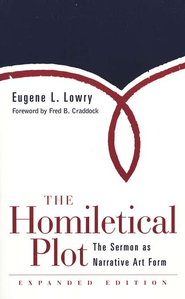 An Asian Style of Preaching
Eunjoo M. Kim, Preaching the Presence of God (Judson, 1999):
“ Although both the inductive and narrative sermon forms seem to be readily used for indirect communication, the Asian communication theory introduces a spiral form as another way of indirect communication.  This is a typical indirect approach turning around and around the subject until it reaches the central point. . . . the spiral form is a series of cyclical movements ‘winding around a center or pole and gradually . . . approaching it’” (123).   
The Gyre vs. The Spiral: the gyre form juxtaposes stories without close association, while the spiral form interrelates the stories within the significance of theological theme of the sermon.
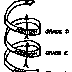 Corinne Ware, Discover Your Spiritual Type